Module 3: 
IMPORTANT FACTORS TO CONSIDER WHEN PROVIDING ORAL PrEP TO AGYW
Version: June 2019
Outline of training
Module 1: Introduction to oral PrEP
PrEP: the basics
What is combination prevention?
How effective is oral PrEP? 
What are the differences among PrEP, PEP, and ART? 
Overview of country-specific guidelines
Module 4: Oral PrEP provision for AGYW: getting started
Generating demand: reaching AGYW
Risk assessments
Addressing myths, misconceptions, and fears
Factors influencing decisions to initiate or stay on oral PrEP
Key issues to discuss with AGYW in relation to PrEP
Module 2: The provision of oral PrEP in the context of AGYW
Why oral PrEP for AGYW? 
Adolescence: a dynamic time of change and transition
Providing oral PrEP in the context of adolescent- and youth- friendly services
Checking in with ourselves: our personal views and values about AGYW and oral PrEP
Unpacking youth-friendly services
Module 5: Monitoring, follow-up, and adherence support for AGYW on oral PrEP
Promoting adherence and retention for AGYW using oral PrEP
Frequently asked questions
Module 6: Wrapping up
Key take-home messages
Resources for providing oral PrEP to AGYW
Module 3: Important factors to consider when providing oral PrEP to AGYW
Combination prevention: related services and entry points to PrEP
Gathering the evidence: what have we learned about oral PrEP and AGYW?
Addendum: Initiation and clinical management of oral PrEP
[Speaker Notes: PrEP - pre-exposure prophylaxis for HIV prevention
AGYW - adolescent girls and young women]
Combination prevention: related services and entry points to oral PrEP
Reflect and share
Services related to combination prevention
Combination prevention and opportunities to offer PrEP include: 
Contraceptive, STI, sexual violence, pregnancy, and HIV prevention services.
Information and discussions about condom use (male and female) and dual protection.
Repeated HIV testing according to exposure and risk (e.g., every 3–6 months).
Screening for STIs, TB, HIV, and other non-communicable diseases
What else?
HIV testing is the entry point to PrEP and should include:
Counselling. 
Risk discussion and assessment. 
Referral to HIV services if HIV- positive.
Access to all HIV prevention options, including oral PrEP if available.
Special considerations: challenges for youth
Talking about sex, sexuality, sexual orientation, and gender identity; when and with whom to have sex; saying no and saying yes .
Fear of stigma.
Disclosure vs. non-disclosure.
Adherence.
Mental health issues.
Transition to adulthood.
Gathering the evidence: what have we learned about oral PrEP and AGYW?
Oral PrEP and AGYW: what have we learned?
PrEP for AGYW is relatively new. 
Research studies, demonstration projects, and oral PrEP implementation sites provide important insights to assist with the design and implementation of oral PrEP programs for AGYW.
The following slides summarise emerging lessons.
[Speaker Notes: This sections draws from the following sources: 
Hosek, S., Celum, C., Wilson, C. M., Kapogiannis, B., Delany-Moretlwe, S., & Bekker, L.-G. (2016). Preventing HIV among adolescents with oral PrEP: observations and challenges in the United States and South Africa. Journal of the International AIDS Society, 19(7Suppl 6), 21107. 
Prevention Options for Women Evaluation Research (POWER) Formative Work Report 10 Aug 2017
South Africa – AGYW Technical working group.
Presentation: South Africa: Lessons learned to date (July 2) - Bringing PrEP to scale for a range of populations. Yogan Pillay IAS, Paris 23 July 2017
Bridge to Scale Jilinde Project (JHPIEGO) https://www.jhpiego.org/success-story/with-prep-i-am-covered/]
Barriers and challenges
BARRIERS TO UPTAKE
INDIVIDUAL-LEVEL BARRIERS
STRUCTURAL CHALLENGES
ADHERENCE
Young women may be reluctant to initiate oral PrEP.
Adherence to daily oral PrEP is a big challenge for younger populations.
Poor adherence is associated with decreased efficacy in all PrEP trials.
Fear of disclosing sexual activity.
Poor understanding of how ARV-based prevention works. 
Fear of side effects or long-standing impacts.
Fear of stigma of taking ARV-based medication associated with being HIV-positive.  
Where and how to store oral PrEP pills to ensure privacy. 
Fear of disapproval from partners and parents
Health care financing for PrEP.
Clinician acceptability and comfort with oral PrEP delivery (especially with adolescents).
Limited availability of youth-friendly health services to frame PrEP services.
Highlighted bullets are those mostly mentioned by providers on the OPTIONS KAP Study, 2018
[Speaker Notes: Several studies – but still awaiting evidence 

Emerging trends:
Adherence to daily PrEP is a greater challenge for younger populations, and poor adherence is associated with decreased efficacy in all PrEP trials.
Individual-level barriers include limited familiarity with antiretroviral-based prevention, stigma, product storage, and social support. 
Structural challenges include healthcare financing for PrEP, clinician acceptability and comfort with PrEP delivery, and the limited availability of youth-friendly health services. 

Adolescent populations are particularly vulnerable to HIV, and oral PrEP in these populations is likely to have an impact on population-level HIV incidence. The challenges of disseminating an HIV biomedical prevention tool requiring daily usage in adolescents are formidable, but addressing these issues and starting dialogues will lay the groundwork for the many other HIV prevention tools now being developed and tested. - Hosek 2016]
Optimisation of oral PrEP uptake
Emphasize and be sensitive to the following:
Fear of HIV testing: Young people need to be convinced of the value of knowing their HIV status. They also need reassurance about support if HIV-positive. 
Interest in PrEP: Capitalise on the view among AGYW that oral PrEP is a tool for empowerment and control over HIV. 
Youth-friendly services: Invest in service-delivery models in which staff offer confidential services without judgment or negative attitudes to sexually active young people. 
Accessible services: Mobile clinics can offer discreet, consistent, reliable SRH/HIV (including PrEP) services with schedules convenient to young people. 
Dual protection: Be clear that PrEP does not provide protection against STIs or pregnancy. Condoms and contraception are still necessary.  
Motivation to use PrEP: Promote the immediate emotional benefits of PrEP (e.g., control, empowerment, health, strength), as they have shown to be the most motivational.
Additional considerations for young people
Personal risk and informed decision making: Young people need to assess whether oral PrEP is good for them before questions of how it will work in their life are introduced. 
Community sensitisation: Lack of awareness about PrEP in the community can make it difficult for young women to talk to parents, partners, and peers about PrEP. PrEP awareness campaigns should include these influences as audiences. 
Disclosing PrEP use: Using PrEP can be much easier for young women if their partner or parents know they are using it. It is always up to the individual young woman to decide whether she wants to disclose her PrEP use. 
Involvement of young people is vital: Promote youth ambassadors and peer educators to provide outreach and education, including young women using oral PrEP successfully. 
Personal cost: Young people are concerned about losing close relationships, for example -  the possible consequences as a result of disclosing their PrEP use to intimate partners. 
Risk: Young people tend to overestimate the risk of contracting HIV from a single exposure and underestimate the risk of cumulative exposure. Accurate risk perception needs to be built and supported.
Reference: Prevention Options for Women Evaluation Research (POWER) Formative Work Report 10 Aug 2017
Programmatic considerations
Provision in schools will be complex, but tertiary institutions hold promise for reaching older AGYW.
Opportunities for integration need to be supported (e.g., integration of STI and contraceptive services).
Mobile services, particularly mobile SRH services in and around schools, have encouraged strong uptake. However, these services need to be regular, reliable, and sustainable.
Substantial clinical management and adherence support is needed in the first few months after PrEP initiation.
Want to encourage and support young people to initiate and stay on PrEP as long as needed
Summary of key lessons
All demonstration projects have underscored the need for flexibility and adaptability in providing oral PrEP to AGYW. 
The diversity of settings in which young women live – urban, rural, formal, and informal – means that oral PrEP cannot be a one-size-fits-all prevention tool. 
Differentiated services are needed, as what works well for secondary school students may not be appealing for university students or working women.
Reference: Presentation: South Africa: Lessons learned to date (July 2). Bringing PrEP to scale for a range of populations. Yogan Pillay IAS, Paris 23 July 2017
GROUP
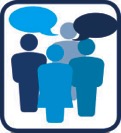 Sharing your country’s experience
DISCUSSION
Group discussion:
Can you reflect and share what you have learned about providing differentiated services to AGYW in your area?
What insights have you gained on country-specific findings?
Acknowledgements
This training package was developed by the OPTIONS Consortium.  
If you adapt the slides, please acknowledge the source:  

Suggested citation: “OPTIONS Provider Training Package: Effective Delivery of Oral Pre-exposure Prophylaxis for Adolescent Girls and Young Women ”. OPTIONS Consortium, June 2019. https://www.prepwatch.org/resource/effective-delivery-oral-prep-agyw/ (download date)
OPTIONS Consortium Partners
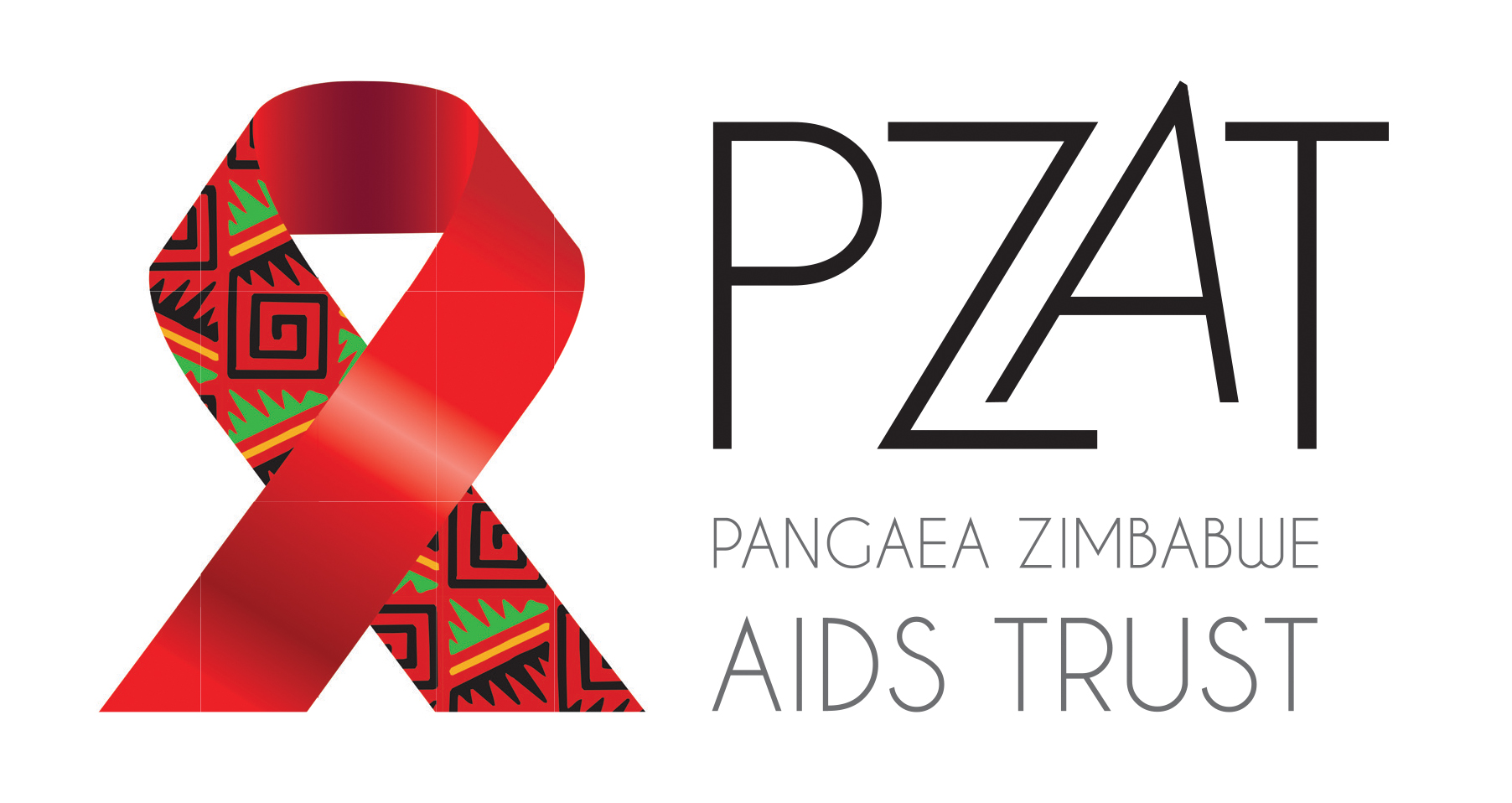 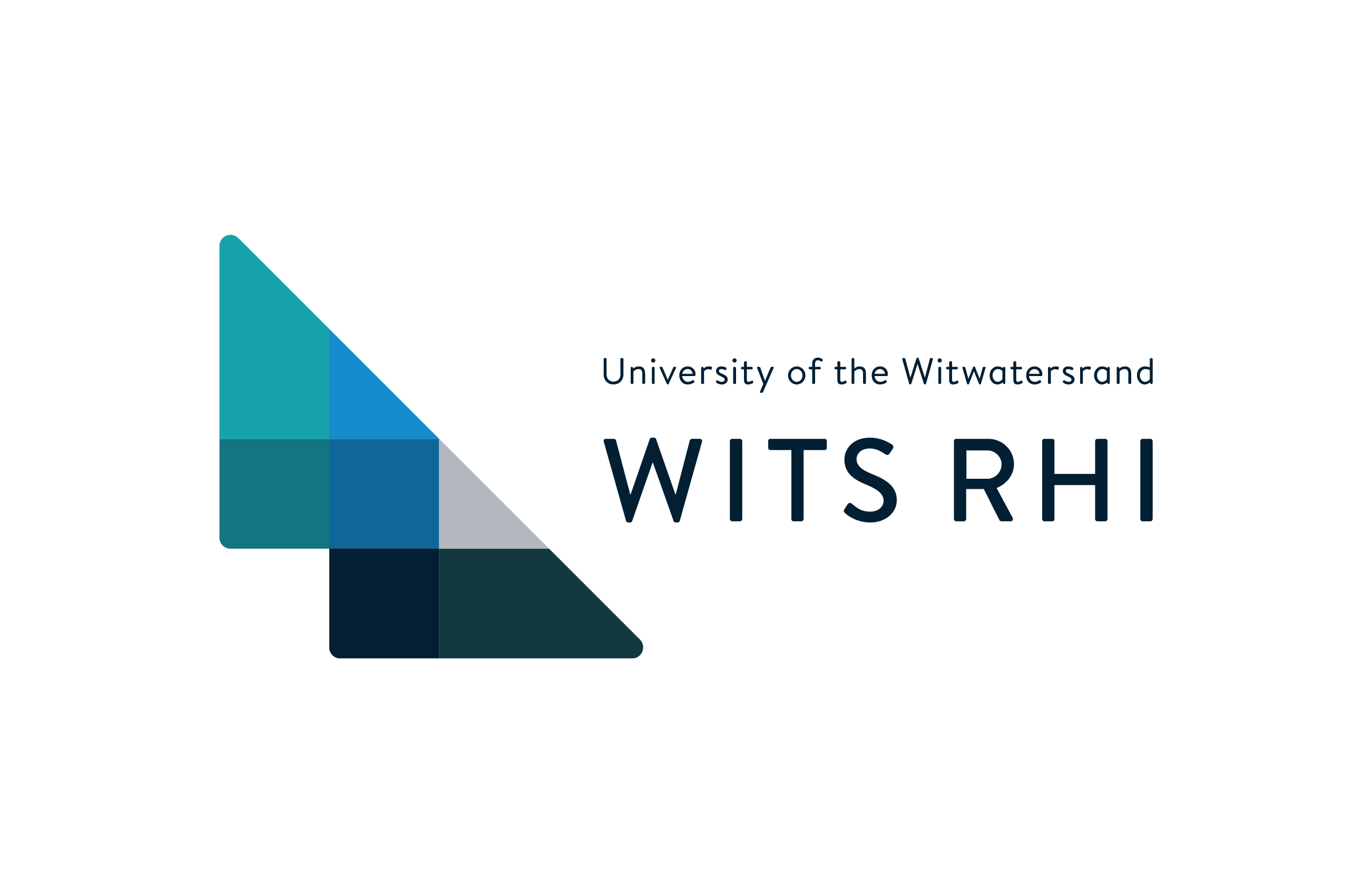 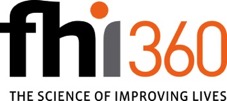 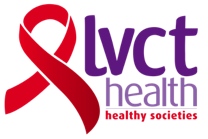 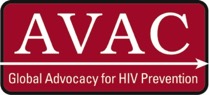 This program is made possible by the generous assistance from the American people through the U.S. Agency for International Development (USAID) in partnership with PEPFAR under the terms of Cooperative Agreement No. AID-OAA-A-15-00035. The contents do not necessarily reflect the views of USAID or the United States Government.
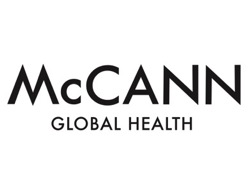 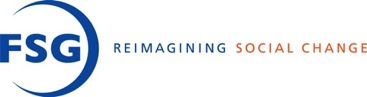 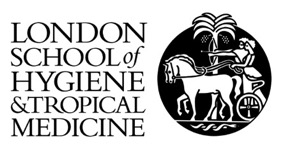 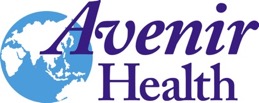